TIM20
TIM38
TIM13
TIM5
TIM16
TIM8
TIM21
TIM17
TIM65
At2g84160
TIM22
TIM1
Understanding Nitrate Response in Pooideae species
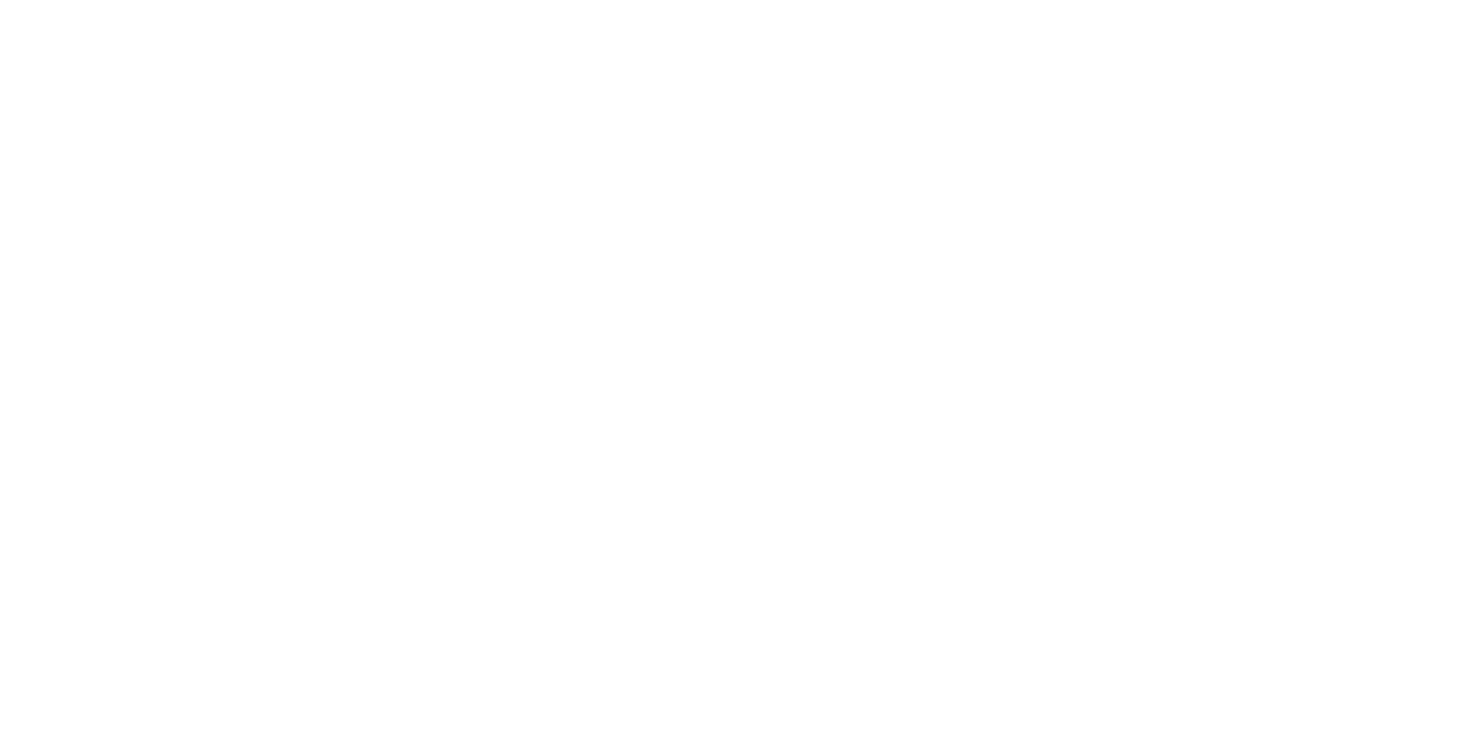 p35S
GFP
Mathilde Gregoire & Thomas Girin
Institut Jean-Pierrre Bourgin, INRA –Versailles (mathilde.gregoire@inra.fr)
p35S
BdNLP6
BdNLP7
HvNLP1
AtNLP7
GFP
GFP
GFP
GFP
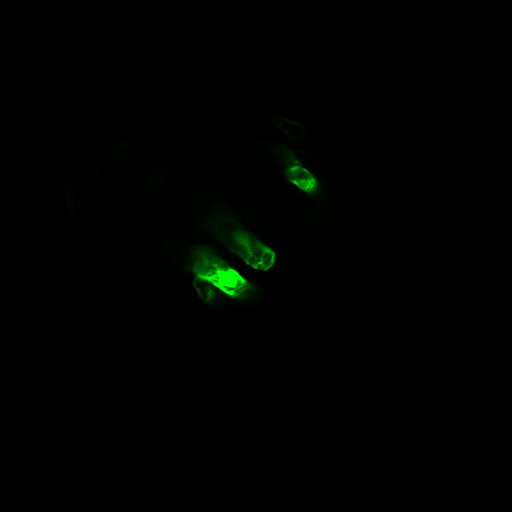 p35S
Introduction
Nitrate (NO3-) is not only a nutrient, it is also a signal molecule that controls many genes involved in nitrate assimilation and transport. This early response to nitrate is called Primary Nitrate Response (PNR) and is controlled, in Arabidopsis thaliana, by AtNLP7 which belongs to the NIN-Like Protein family of transcriptions factors. Homologs of AtNLP7 have been identified in many other species such as rice, maize and also in numerous Pooideae like barley (HvNLP1) and Brachypodium distachyon (BdNLP6 and BdNLP7) which is used as a model (Girin et al., 2014). 
The aim of the project is to decipher the molecular aspects of the nitrate response in cereals, studying mainly Brachypodium. Barley will also be studied, in order to point out similarities and differences between 1/ wild and domesticated species and 2/ dicot (Arabidopsis) and Pooideae. This project will thus provide insights into the evolution and the domestication of the plant response to nitrate.
p35S
p35S
Characterization of PNR
 First results : Nitrate induction in Brachypodium roots              (RT-qPCR)
Role of NLPs in nitrate metabolism
First results : Characterization of Bdnlp6/Bdnlp7 mutants       (RT-qPCR on amiRNA lines)
***
***
 Genes involved in nitrate transport and assimilation are induced by nitrate in Brachypodium
++
Brachypodium
Barley
Ongoing work : transcriptomic analysis under short nitrate induction
Bdnlp6/Bdnlp7
non domesticated
Bdnlp6/Bdnlp7
domesticated
Transcriptome
 The expression of the nitrate transporter BdNRT2A is affected in the mutant line only in –N condition
 A loss of induction by nitrate is observed for BdNIA1 involved in nitrate assimilation
RNA-seq

 identification of genes responding quickly to nitrate and common/specific of each species
Arabidopsis
dicot
Ongoing work : Characterization of more mutant lines and analyze of interspecific complementations
Regulation of NLPs
Ongoing work : Analyze of BdNLP and HvNLP localization
Litterature : Localization of AtNLP7 is regulated by nitrate
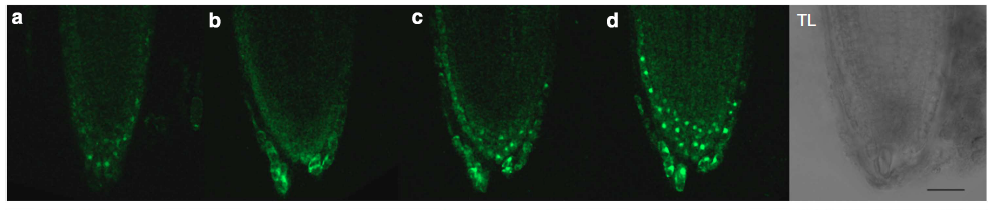 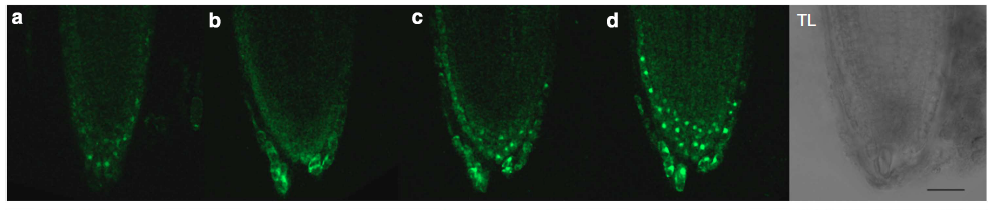 AtNL7-GFP
Marchive et al., 2014
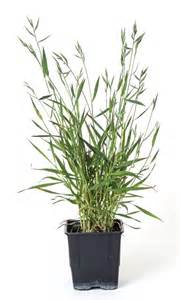 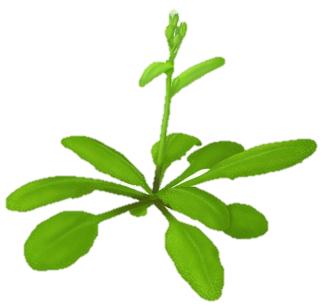  Development of transitory transformation of Bachypodium cells
 Proteins to study
Cytoplasm
Nucleus
-NO3-
+NO3-   6’
Alternative splicing of NLPs

Bioinformatic predictions have shown that there are at least 2 different splicing variants of NLPs in Brachypodium distachyon and other cereals species, leading to proteins having or not a PB1 protein-protein interaction domain. This suggests that a specific mechanism of regulation exists in cereals but not in Arabidopsis. Their function and regulation will be studied during the thesis, along the 3 parts of the project.
NLP domains
N-ter
C-ter
PB1
GAF-like
RWP-RK
N-ter
C-ter
GAF-like
RWP-RK
Splicing variants of NLP protein specific of cereals
References
Girin T, David LC, Chardin C, Sibout R, Krapp A, Ferrario-Méry S, Daniel-Vedele F (2014) Brachypodium: A promising hub between model species and cereals. J Exp Bot 65: 5683–5686
Marchive C, Roudier F, Castaings L, Bréhaut V, Blondet E, Colot V, Meyer C, Krapp A (2013) Nuclear retention of the transcription factor NLP7 orchestrates the early response to nitrate in plants. Nat Commun 4: 1713
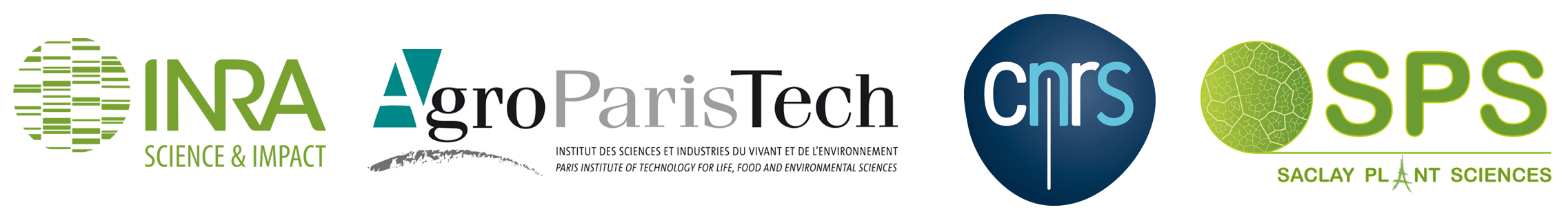 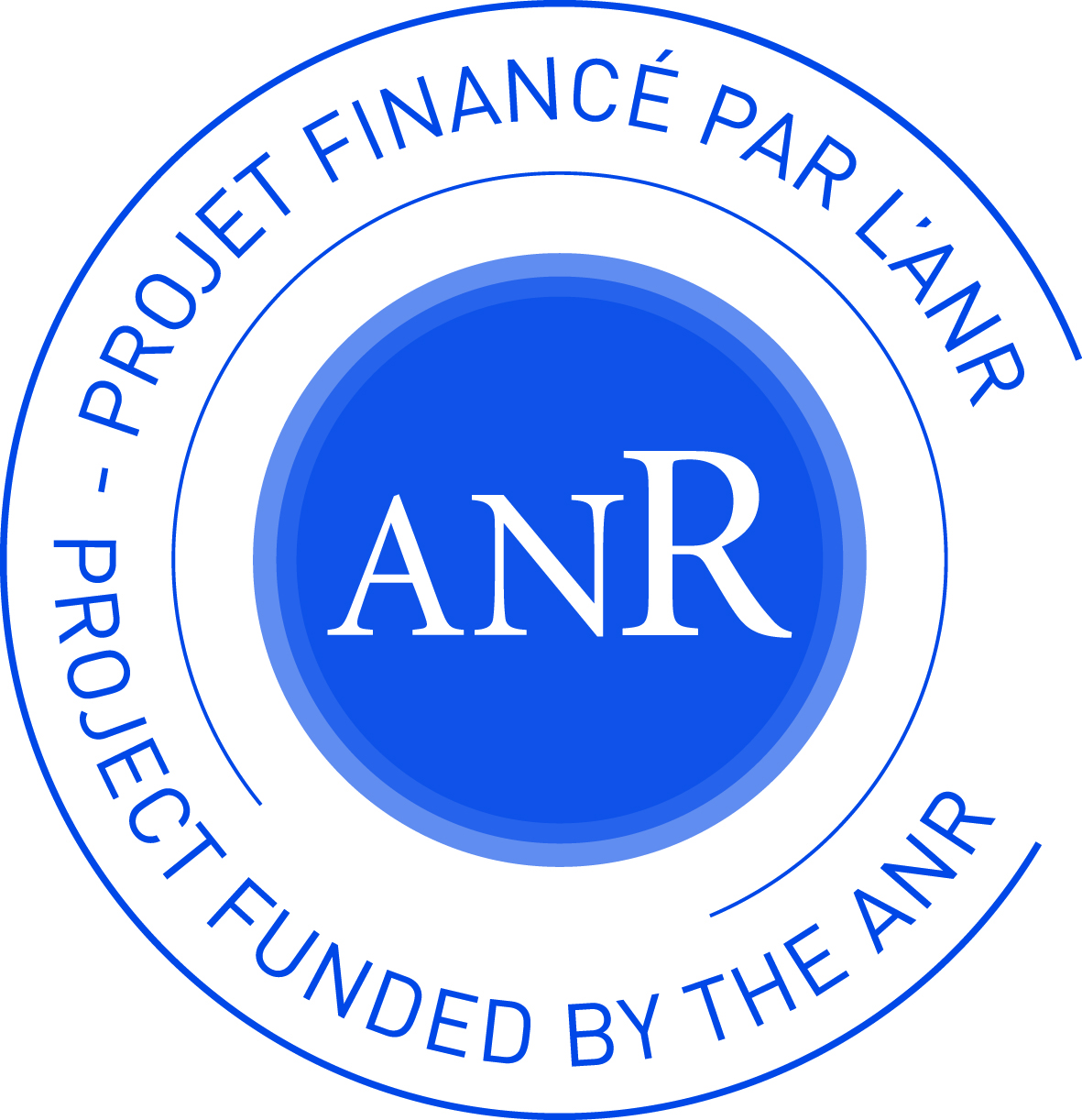